Land Acknowledgement
Aaniin, Boozhoo, Tansi,  Wotziye,  Ho/Han,  Tanshi,  Tunngasugitsi!
The DEAM 2020 Webinar is located on Treaty 1 Territory, 
the original lands of the Anishinaabeg, Cree, Oji-Cree, Dakota,
 & Dene peoples, and the homeland of the Métis Nation.

We encourage you to reflect on the history of the land          
that you are watching from.
Webinar Technical Assistance
Call:   204-945-7613
 
Toll-free: 1-800-282-8069 ext. 7613

Email:  dio@gov.mb.ca
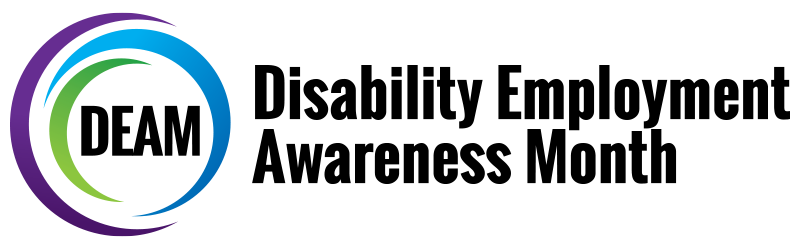 Greetings & Opening Remarks
Accessibility Standard for Employment

To ensure the safety of employees with disabilities,            all employers in the public, private & non-profit sectors must comply by May 1, 2020 with the following two requirements:
Workplace Emergency Response Information

Workplace Emergency Assistance
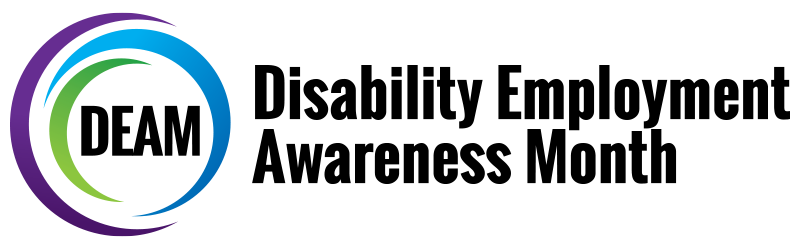 Shane Kanady - DEAM Keynote Speaker
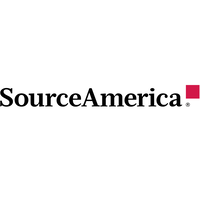 VP Workforce Development, SourceAmerica
Senior Fellow, Portulans Institute

Domestic, US topics: skanady@sourceamerica.org
International topics: kanady@portulansinstitute.org 
LinkedIn Profile:                                https://www.linkedin.com/in/shane-kanady-7388bb132/
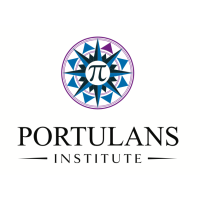 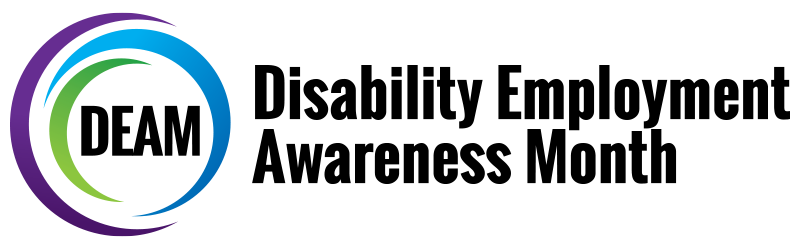 [Speaker Notes: Image credits:

https://www.google.com/url?sa=i&url=https%3A%2F%2Ffr.linkedin.com%2Fcompany%2Fportulans-institute&psig=AOvVaw0SJ_g4UajNYtauTk-hvz_N&ust=1602966780866000&source=images&cd=vfe&ved=0CAIQjRxqFwoTCOjolN_6uewCFQAAAAAdAAAAABAD

https://www.google.com/imgres?imgurl=https%3A%2F%2Fmedia-exp1.licdn.com%2Fdms%2Fimage%2FC4E0BAQEXP-nQiS0sTA%2Fcompany-logo_200_200%2F0%3Fe%3D2159024400%26v%3Dbeta%26t%3D9sndkfhDscNLJwneISbPLt91_DBrnxKF_MWDHhNDfng&imgrefurl=https%3A%2F%2Fwww.linkedin.com%2Fcompany%2Fsourceamerica&tbnid=-AWyDWOG3kr2xM&vet=12ahUKEwju_LfQ-rnsAhWOGc0KHRGFDaQQMygAegUIARCOAQ..i&docid=HeWQvChzY5jHsM&w=200&h=200&q=sourceamerica&ved=2ahUKEwju_LfQ-rnsAhWOGc0KHRGFDaQQMygAegUIARCOAQ]
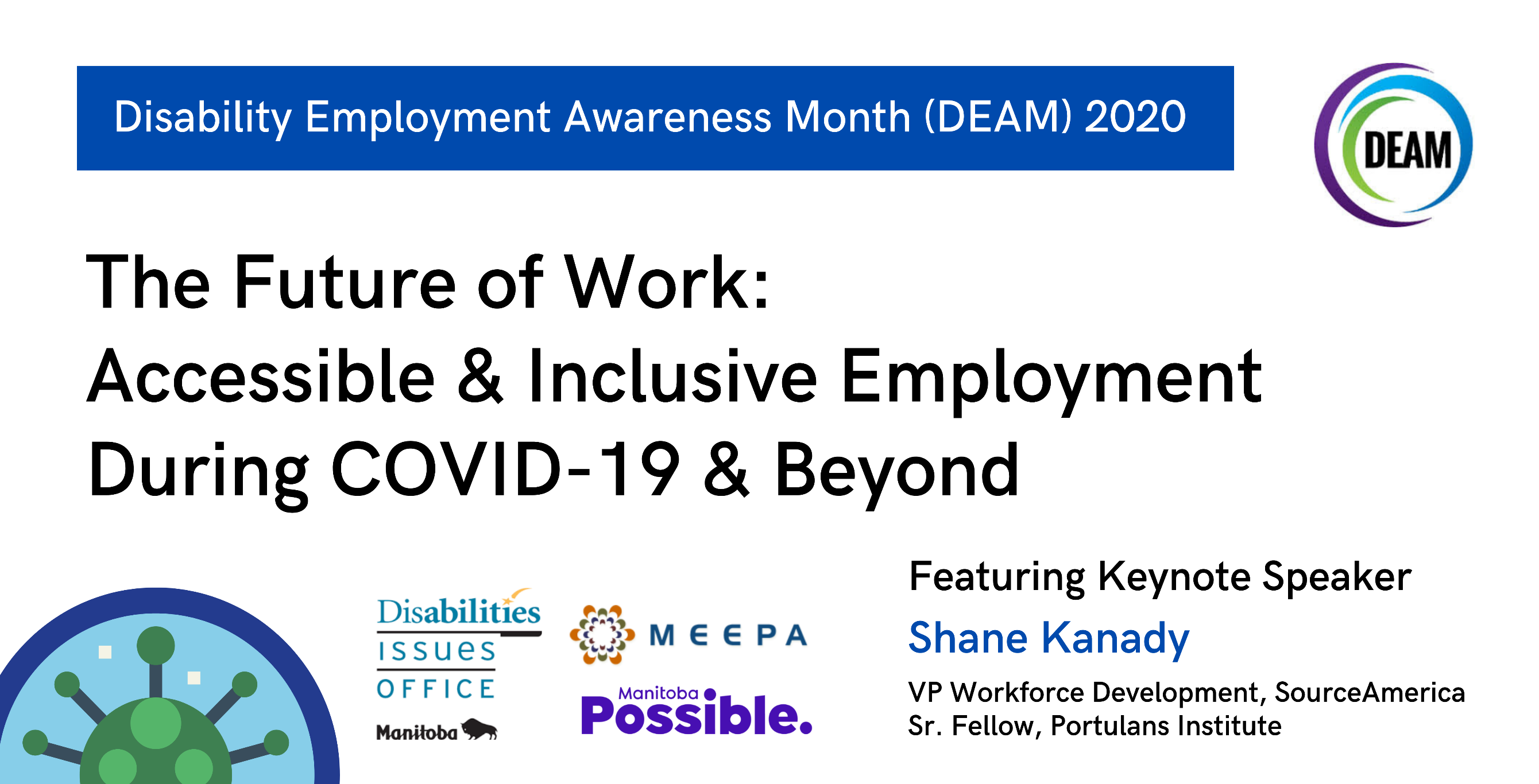 [Speaker Notes: Proposed title page for Shane’s presentation]
The “Future of Work” – What, When, and Where?
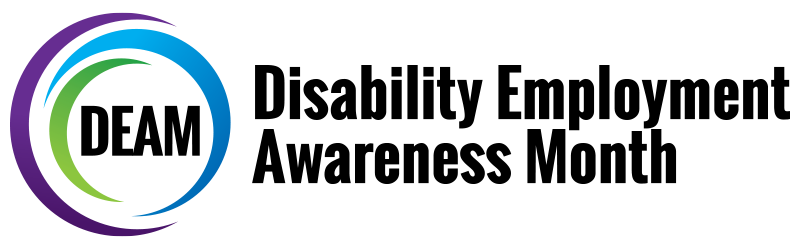 Maybe the better question is “Why?”
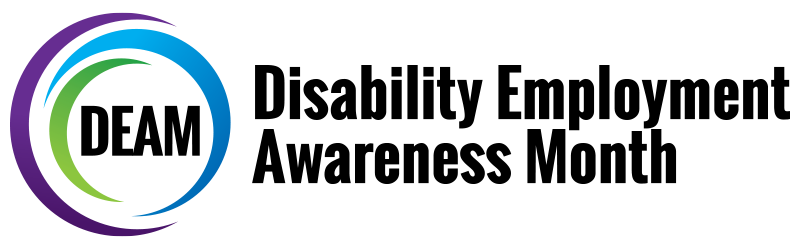 Universal Trends
Crises
Social
Economic
Legislative
Technological

The convergence of each shapes the future trajectory of how, when and where we all engage with work.
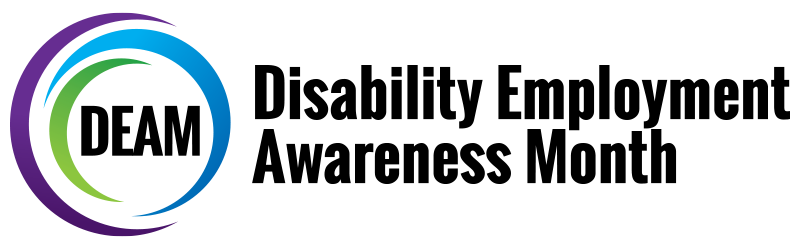 Adaptation
So what does this all mean for
Public policies?
Private sector behaviors?
Nongovernmental Organization roles?


Most importantly, what does this mean for people?
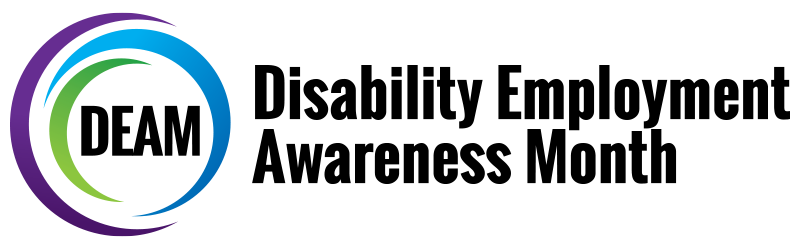 Inclusive Design, Employment and Representation
An imperative and a catalyst for innovation
Seek first to include
Promote empowerment, growth, leadership and mobility
Set the example


Create a virtuous cycle of prosperity.
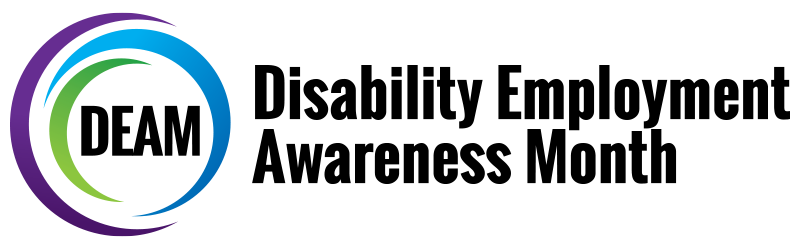 Example: User Experience Testing
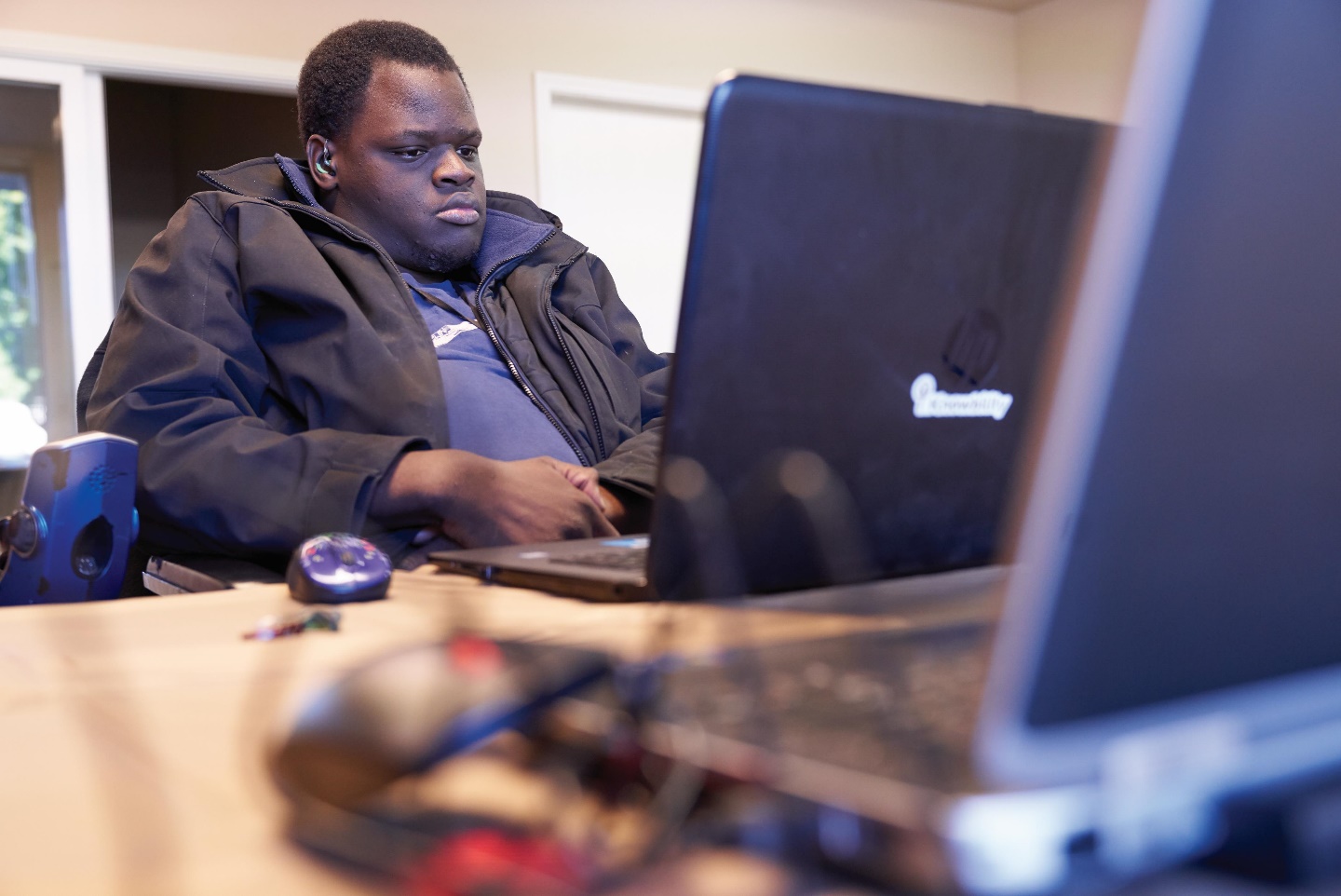 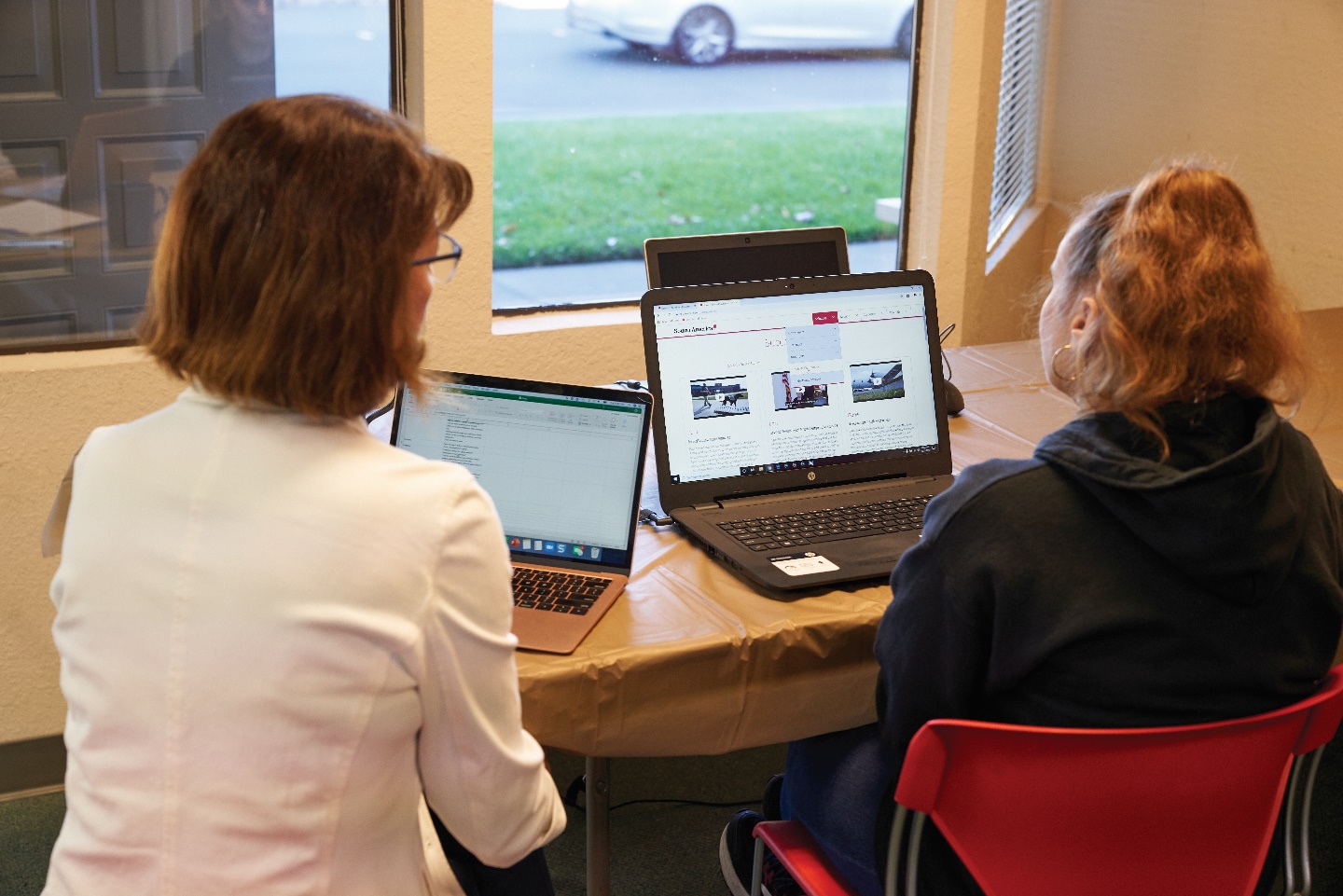 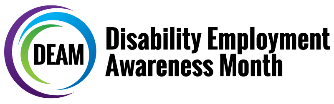 The “Future of Work” Requires…
An accelerated need for
Asking the right questions, of the right people
Accessible and usable technologies
New ways to “show up” for work
The augmentation of human abilities


Recognize and respond to trends, do not become a consequence of the outcomes.
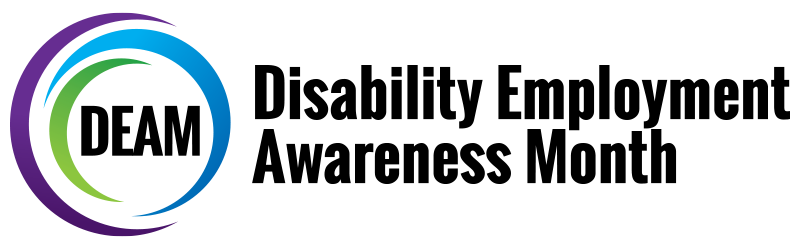 Example: Dawn Ver Café - Tokyo
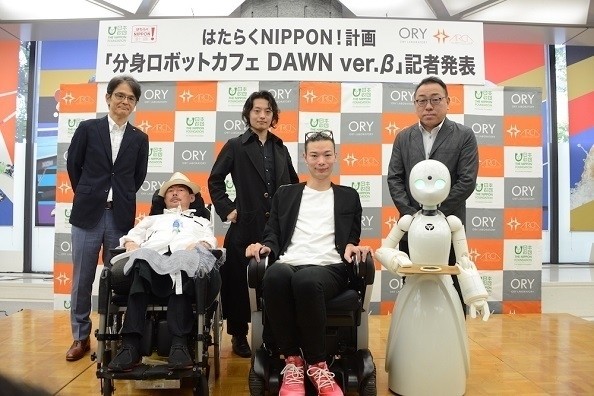 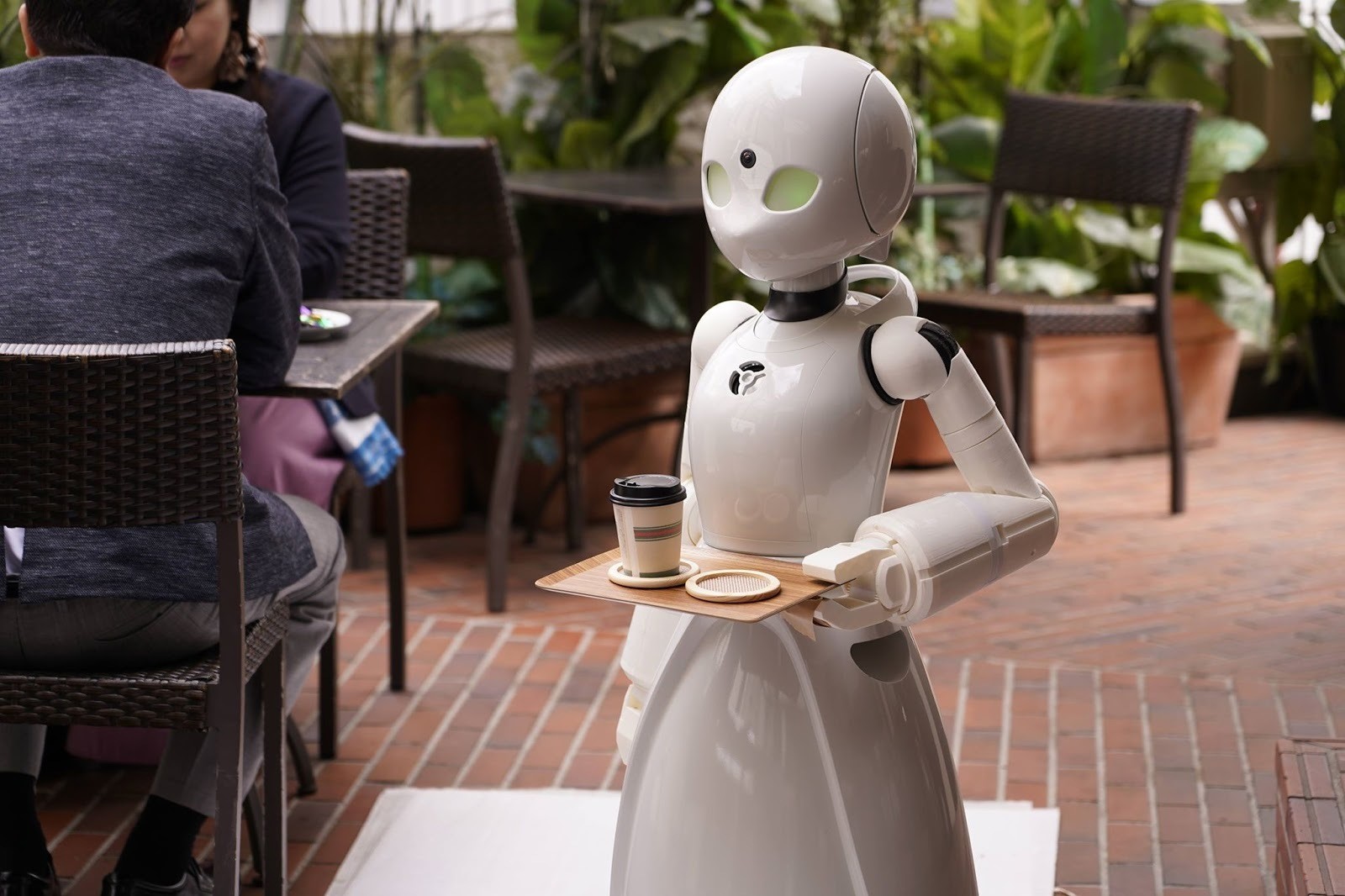 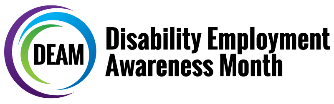 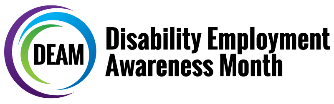 Opportunity in Adversity
What can we do in response to the pandemic?
Break the cycle  
Refuse to regress 
Recognize that similarities overcome perceived differences
Amplify the benefits of an inclusive recovery

We have a shared responsibility to create the future we expect.
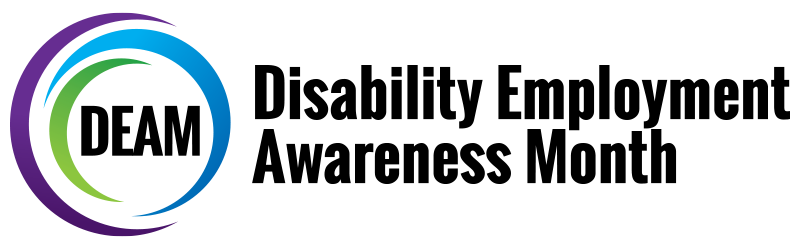 Questions, Comments, or Feedback?
Contact the Disabilities Issues Office

Call: 204-945-7613

Toll Free: 1-800-282-8069 (Ext. 7613)

dio@gov.mb.ca

AccessibilityMB.ca
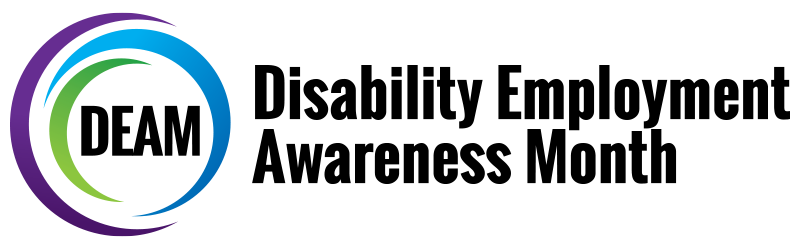 Disabilities Issues Office
December 3, 2020
Presenting the 
Manitoba Accessibility Awards 
on the International Day of Persons with Disabilities
AccessibilityMB.ca
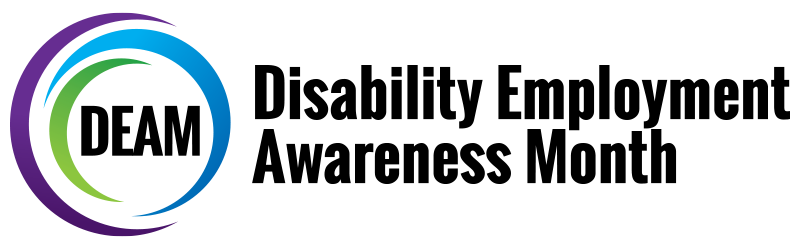 Thank You for Attending!
Stay-tuned for the DEAM webinar video & transcript at
AccessibilityMB.ca
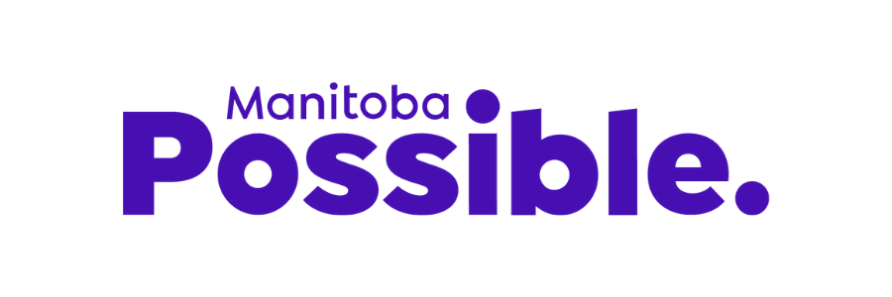 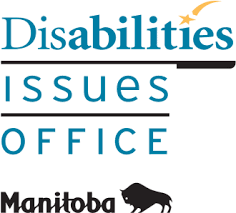 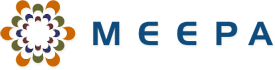 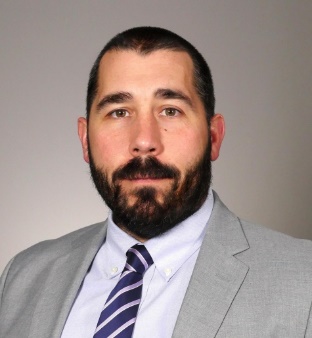 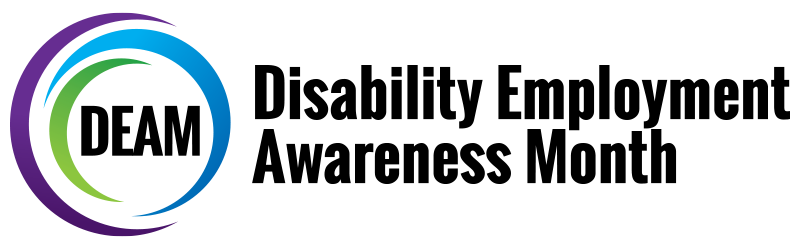